Цілі Розвитку Тисячоліття в Україні: ґендерний вимір
Ганна Герасименко, 
кандидат економічних наук, 
старший науковий співробітник

Інститут демографії та соціальних досліджень 
ім. М.В. Птухи НАН України
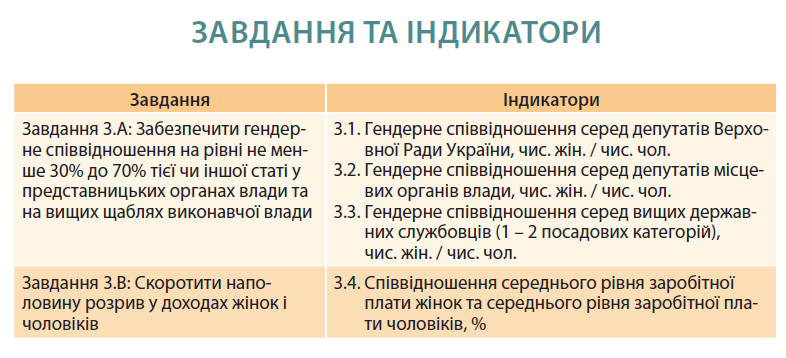 Стан досягнення завдань за ЦРТ-3 «Забезпечення ґендерної рівності»
Історичний ракурс
ґендерний паритет в представницьких органах влади: Верховна Рада України
ВРУ  (травень 2015 р.): 51 жінка серед 422 народних депутатів (12%). За рівнем ґендерної збалансованості національного парламенту  Україна посідає 107-е місце в світі, поступаючись більшості країн пострадянського простору, за виключенням Грузії та Вірменії.

Міжнародні порівняння:  на 01.04.2015 р. жінки складали в середньому 22,1% парламентарів світу, у т.ч.: 41,5% – у Скандинавських державах, 26,8% – у країнах Північної та Південної Америки, 23,7% – у країнах Європи (без Скандинавії), 22,5 % – у країнах Африки на південь від Сахари, 19,0% – у країнах Азії, 18,1% – в Арабських державах, 13,1% – у Тихоокеанському регіоні. 43 жінки очолювали національні парламенти по всьому світу (15,8%).

Джерело: Women in National Parliaments: Regional Averages, Inter-Parliamentary Union: http://www.ipu.org/wmn-e/world.htm.
Представництво жінок серед депутатів місцевих рад в окремих регіонах України, початок 2015 р.
Відкритість представницьких органів влади для жінок зростає з переходом на нижчі рівні
Ґендерний паритет в органах державного управління
Україна (травень 2015 р.): міністерські посади в Уряді України обіймали дві жінки (міністр фінансів та міністр КМУ), п’ять жінок працювали на посадах перших заступників міністрів, 11 жінок – на посадах заступників міністрів. Жінка посідає посаду Голови НБУ. 
Загалом, з 18 урядів, які працювали в Україні, лише один очолювала жінка.

Міжнародні порівняння: на початок 2015 року 10 жінок були обрані головами держав (6,6%) та 14 жінок обіймали посади голів національних урядів (відповідно 7,3%). Серед країн пострадянського простору, за рівнем представництва жінок на міністерських посадах (10,5%) Україна випереджає РФ, Туркменістан та Азербайджан.
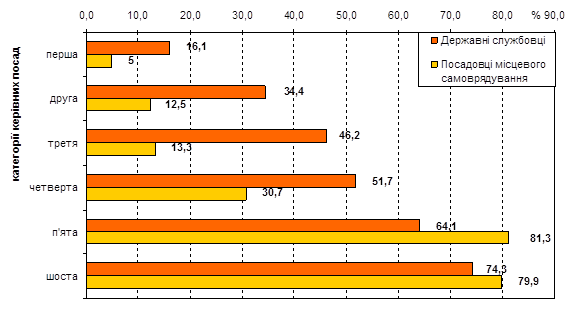 Представництво жінок в органах управління України за категоріями керівних посад, початок 2015 року 
(% до загальної кількості посадовців відповідної категорії)

Джерело: Кількість державних службовців та посадових осіб місцевого самоврядування на 31 грудня 2014 року : Статистичний бюлетень. - К.: Державна служба статистики України, 2015. – С. 9, 27.
Співвідношення середньої заробітної плати жінок та середньої заробітної плати чоловіків в Україні, %
Джерело: Державна служба статистики України.
Міжнародні порівняння: в середньому по країнах ЄС-27 ґендерний розрив у рівні оплати праці жінок і чоловіків становив 16,4% в 2013 р.
Особливості ґендерних відмінностей у рівні заробітної плати за видами економічної діяльності в Україні, 2014 р.
Джерело: побудовано за даними Державної статистичної служби України
Проблеми та нові виклики
Несталий характер ґендерних перетворень та відсутність послідовності в розбудові національного механізму забезпечення ґендерної рівності

Недостатній рівень ґендерної культури в суспільстві та вплив традиційних ґендерних стереотипів

Недостатній рівень інституційної підтримки працівників з сімейними обов’язками

Занепад соціально-побутової інфраструктури, особливо в сільській місцевості

Нові, специфічні виклики, зумовлені формуванням масштабних потоків внутрішньо переміщених осіб та розгортанням АТО в східних регіонах країни
Загальні рекомендації щодо шляхів розв’язання проблем:
Розширення політичного представництва жінок

Досягнення паритетного представництва жінок і чоловіків на вищих рівнях державного управління

Політика забезпечення ґендерної рівності у сфері праці

Скорочення різних форм професійної сегрегації за ознакою статі

Політика трансформації ґендерних стереотипів у суспільстві